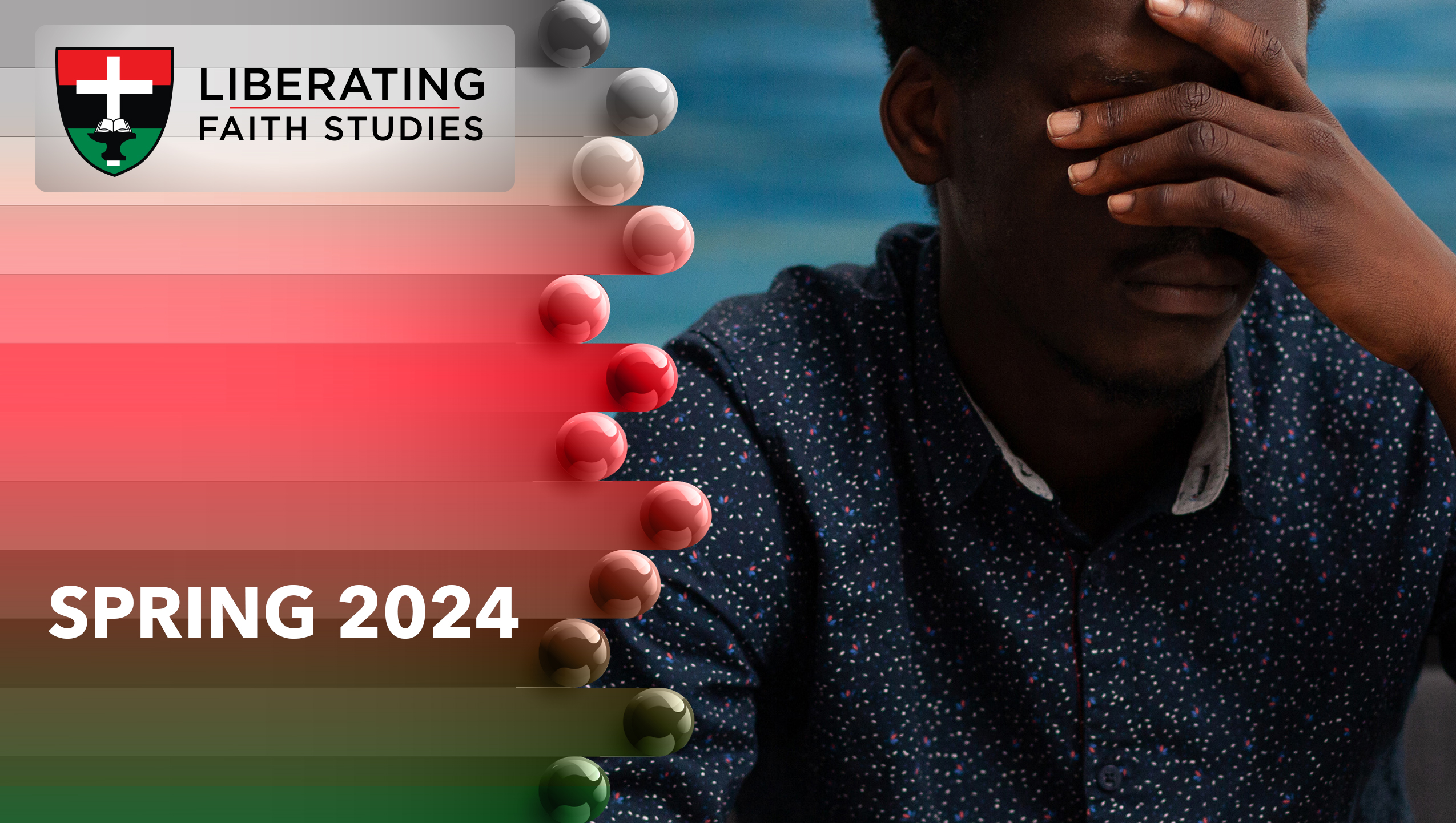 LESSON 8:  APRIL 21
Faith of  a Woman who loved Jesus

Focus Scripture: Luke 7:36-50

Key Verse: (Jesus), said to the woman, “Your faith has saved you; go in peace.” Luke 7:50 (NRSV UE)
Luke 7:36-39, 44-50 (NRSV UE)
Luke 7:36-39
36	One of the Pharisees asked Jesus to eat with him, and when he went into the Pharisee’s house he reclined to dine.
37	And a woman in the city who was a sinner, having learned that he was eating in the Pharisee’s house, brought an alabaster jar of ointment.
38	She stood behind him at his feet, weeping, and began to bathe his feet with her tears and to dry them with her hair, kissing his feet and anointing them with the ointment.
39	Now when the Pharisee who had invited him saw it, he said to himself, “If this man were a prophet, he would have known who and what kind of woman this is who is touching him, that she is a sinner.” 
44-50
44	Then turning toward the woman, he said to Simon, “Do you see this woman? I entered your house; you gave me no water for my feet, but she has bathed my feet with her tears and dried them with her hair.
45	You gave me no kiss, but from the time I came in she has not stopped kissing my feet.
46	You did not anoint my head with oil, but she has anointed my feet with ointment.
47	Therefore, I tell you, her many sins have been forgiven; hence she has shown great love. But the one to whom little is forgiven loves little.”
48	Then he said to her, “Your sins are forgiven.”
49	But those who were at the table with him began to say among themselves, “Who is this who even forgives sins?”
50	But he said to the woman, “Your faith has saved you; go in peace.”
Key Terms
Screenwriters – People who write stories and speeches for plays and movies.
Intriguing – Exciting (especially to our curiosity).
Conjecture – Not a fact, but an estimate or opinion.
Contrition – Deep sorrow, especially for sin.
Hospitality – Being kind and generous to guests or people we host.
Peripheral – Not the main or most important; extra or side-show.
Your title here
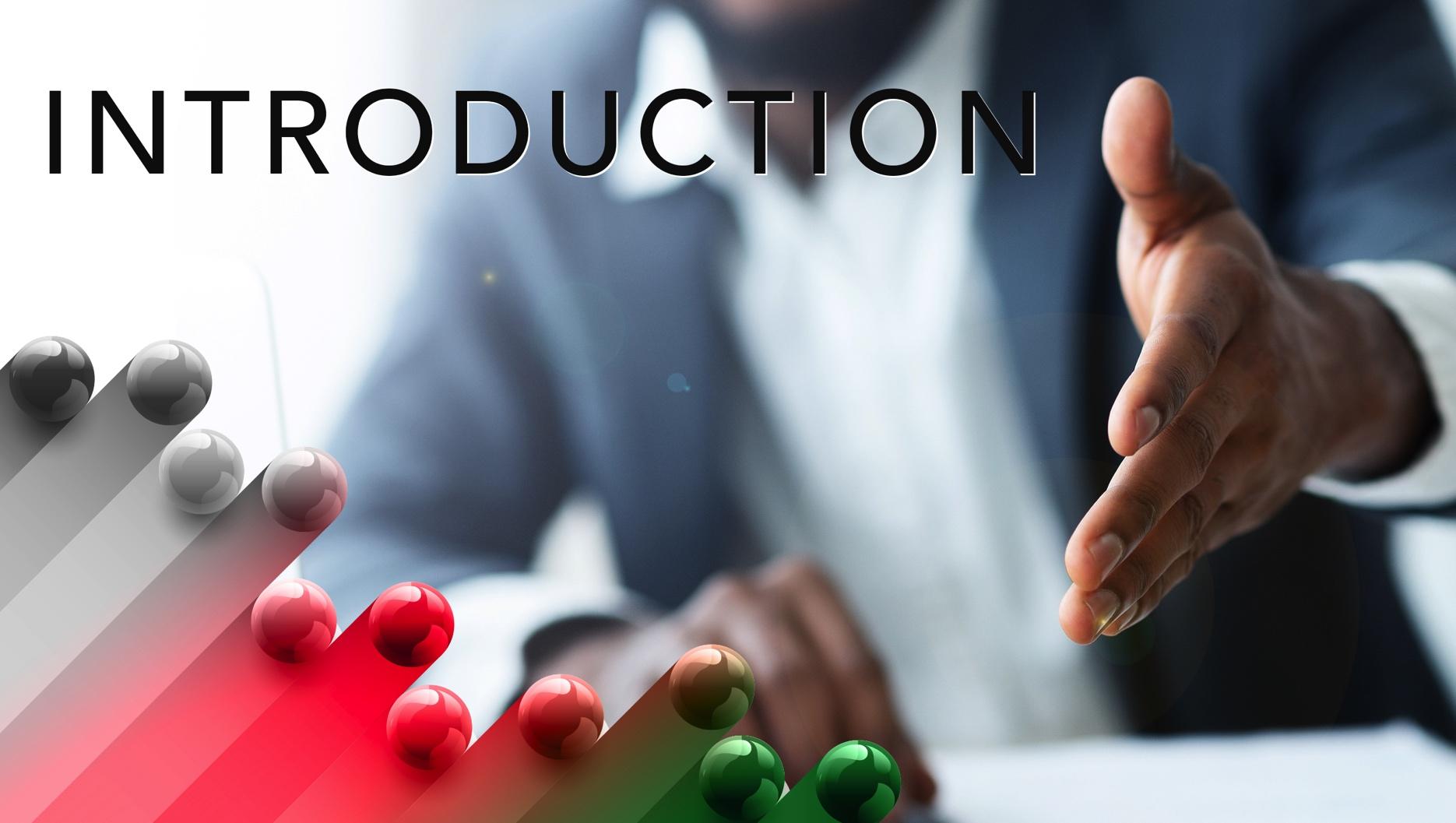 f ever a screenwriter wants a Bible story to make into a gripping, inspiring movie, the story in the text is it. We say that being fully aware that the scriptwriters placed some of the text scenes in plays and movies before. However, those attempts did not capture the intriguing interplays of gender, hypocrisy, religious contradictions, charitable giving, and the flow of divine grace from the text.
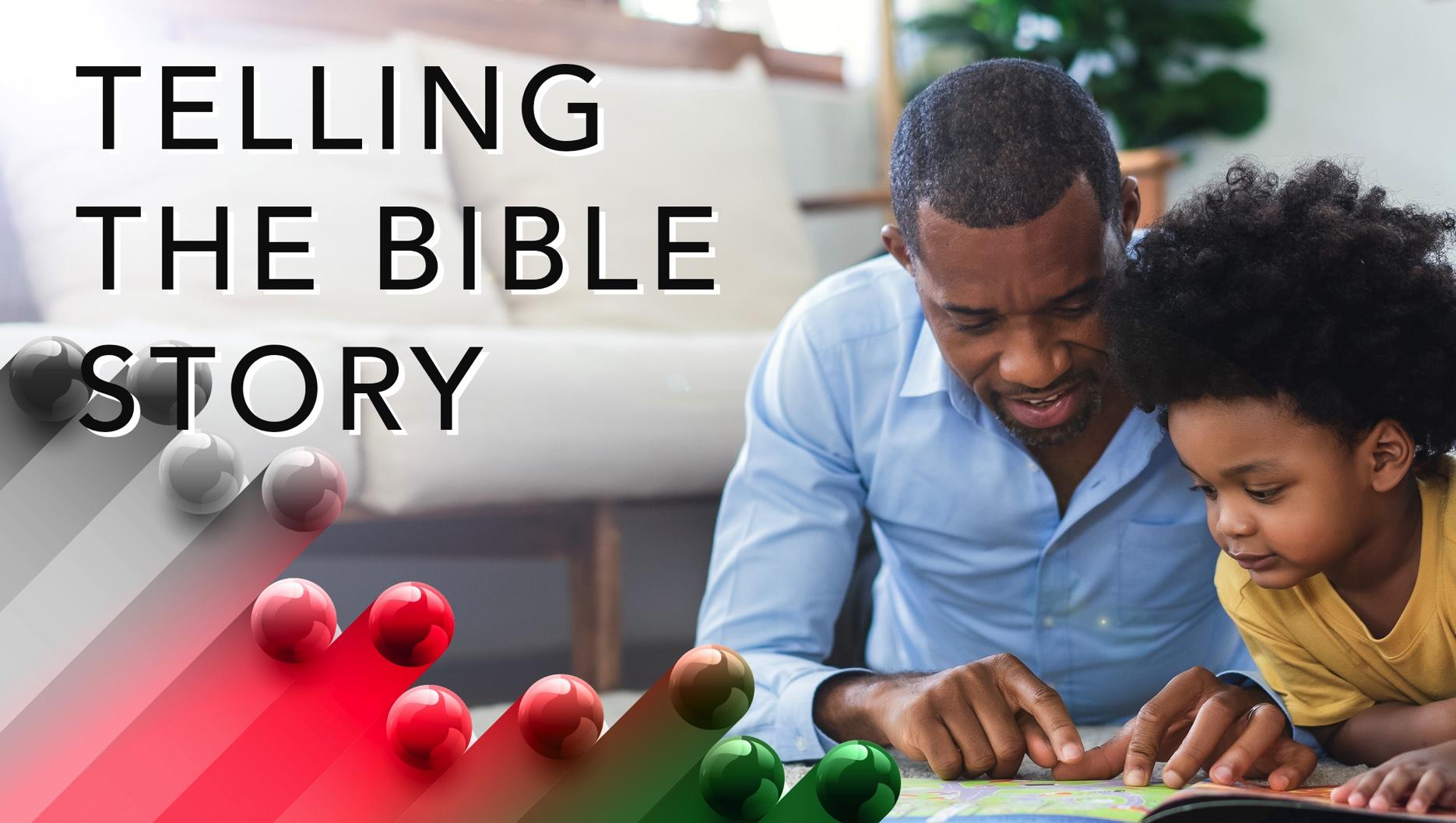 Our reading of verses 47-48 says the woman was walking with a heavy burden of her sins. This would mean she was in a great place because it is the heaviness of sin that leads us to repentance, the first step to reconciling with God.
A wonderful serenity has taken possession
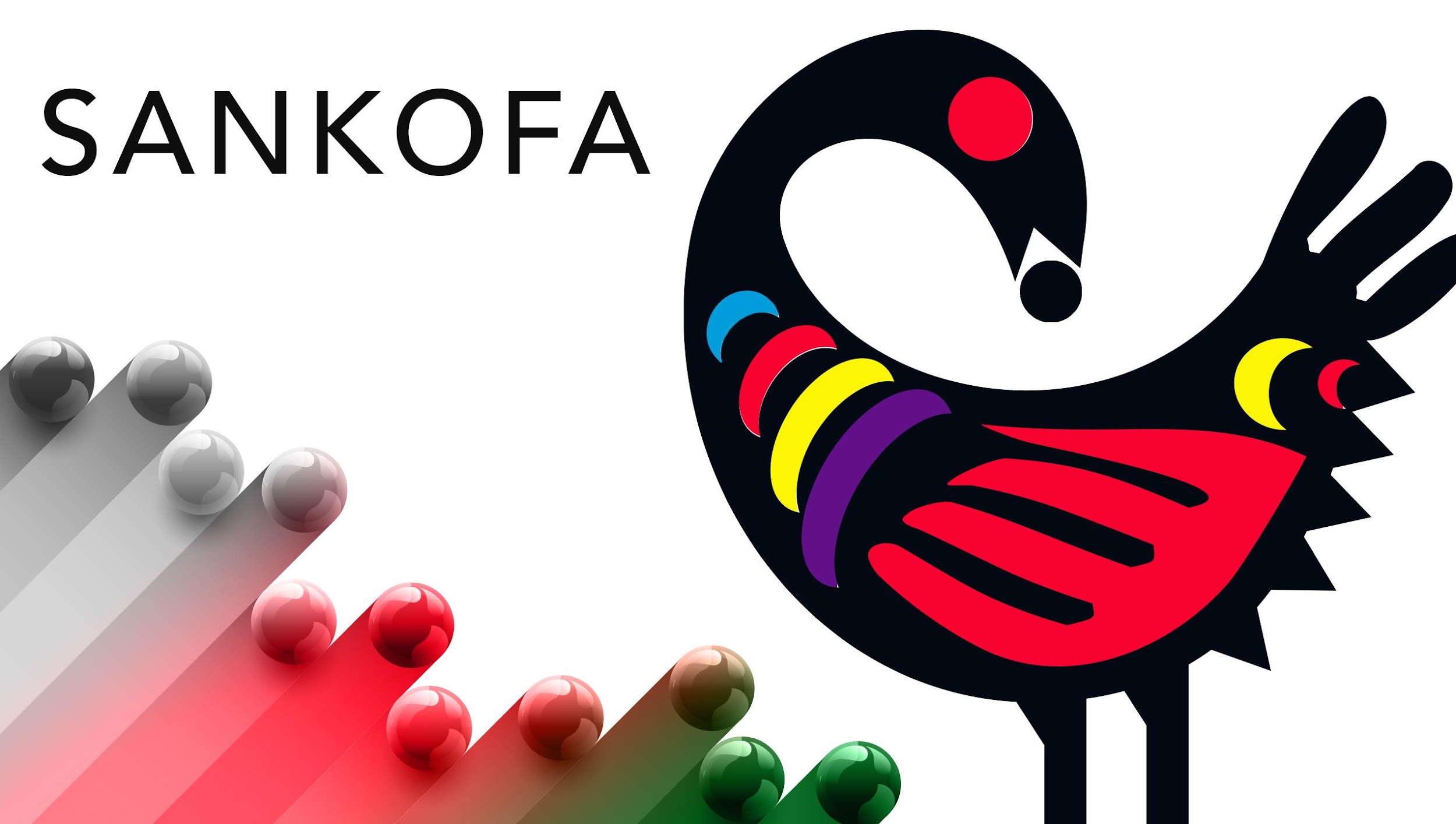 “I dressed up as a homeless man and sat outside our church. What I witnessed blew me away... #love2live2love.”
A wonderful serenity has taken possession
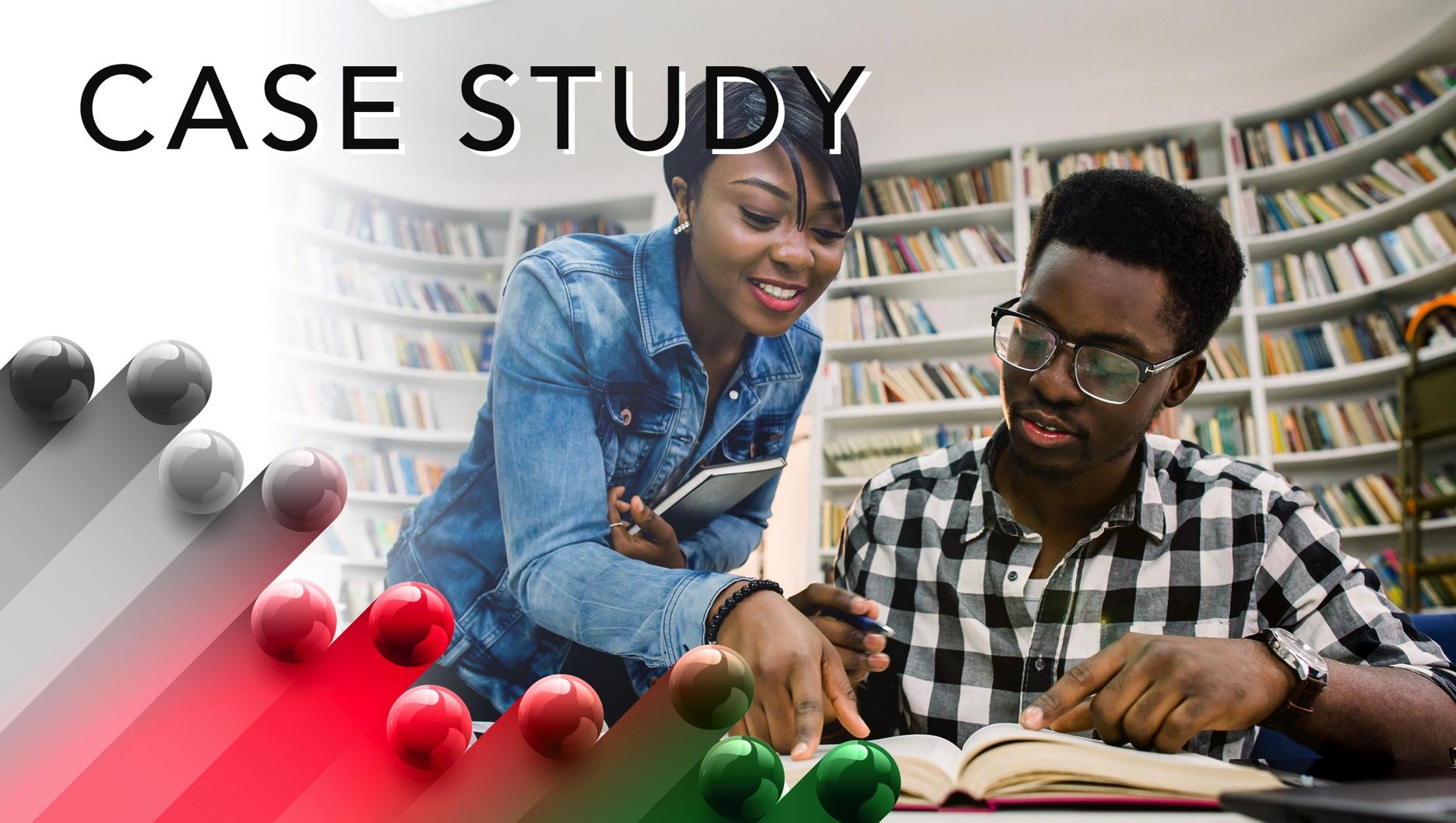 As noted above, it is usual in studies of this text to emphasize how Jesus broke the social barriers, especially those relating to women. While this is true, today we must push that discussion further and ask if we ourselves are not propping up traditions that sanction discrimination against selected people.
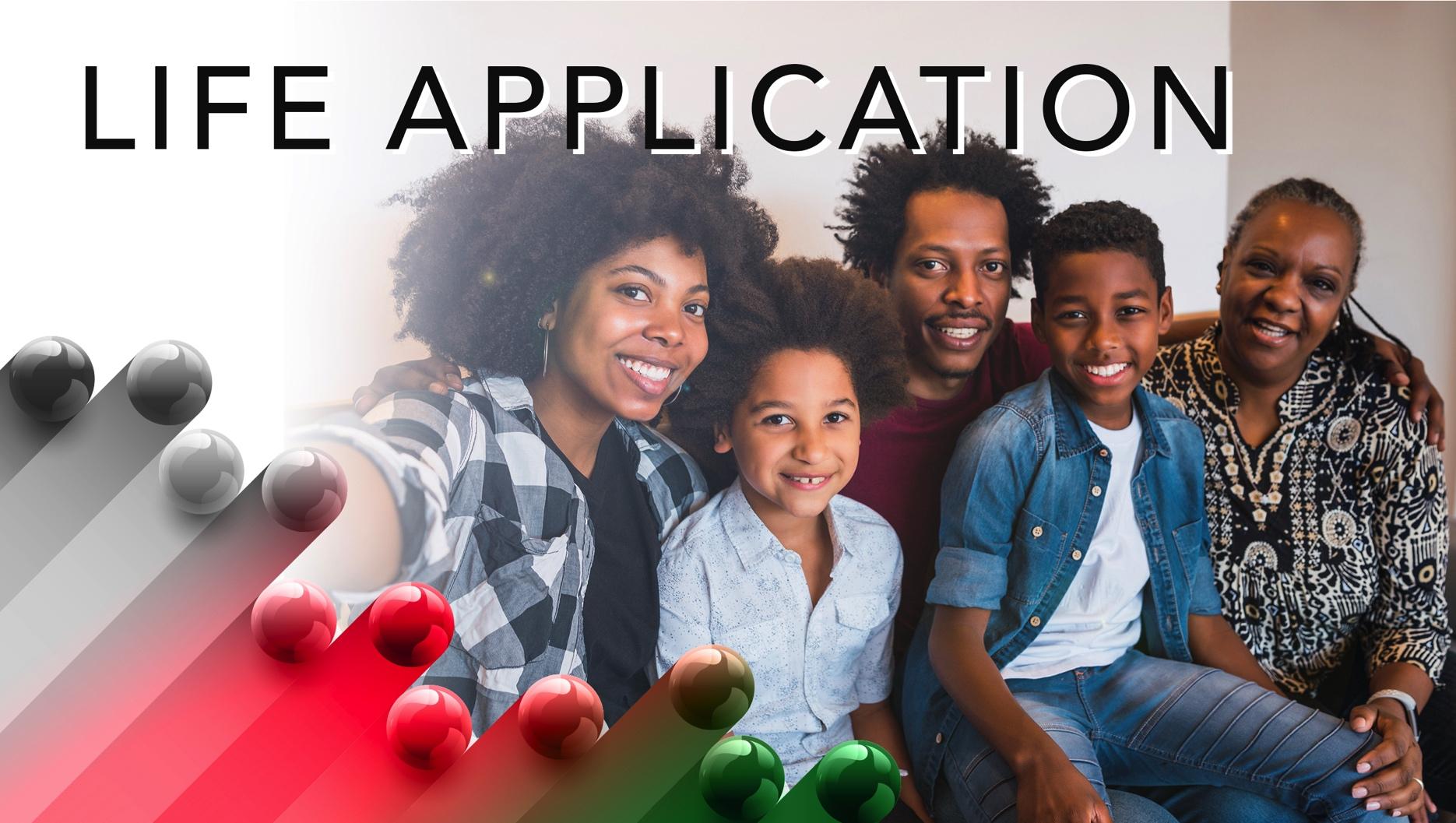 We remember the sinner woman in the text because of her lavish anointing of Jesus, but often we miss that she gave a dazzling display of faith. She was uninvited to the dinner party, yet she entered. She was a walking example of sin, yet she approached the most holy man to walk the earth. And she was outside the religious community, yet she walked away with the gold medal of all religions: right standing with God.
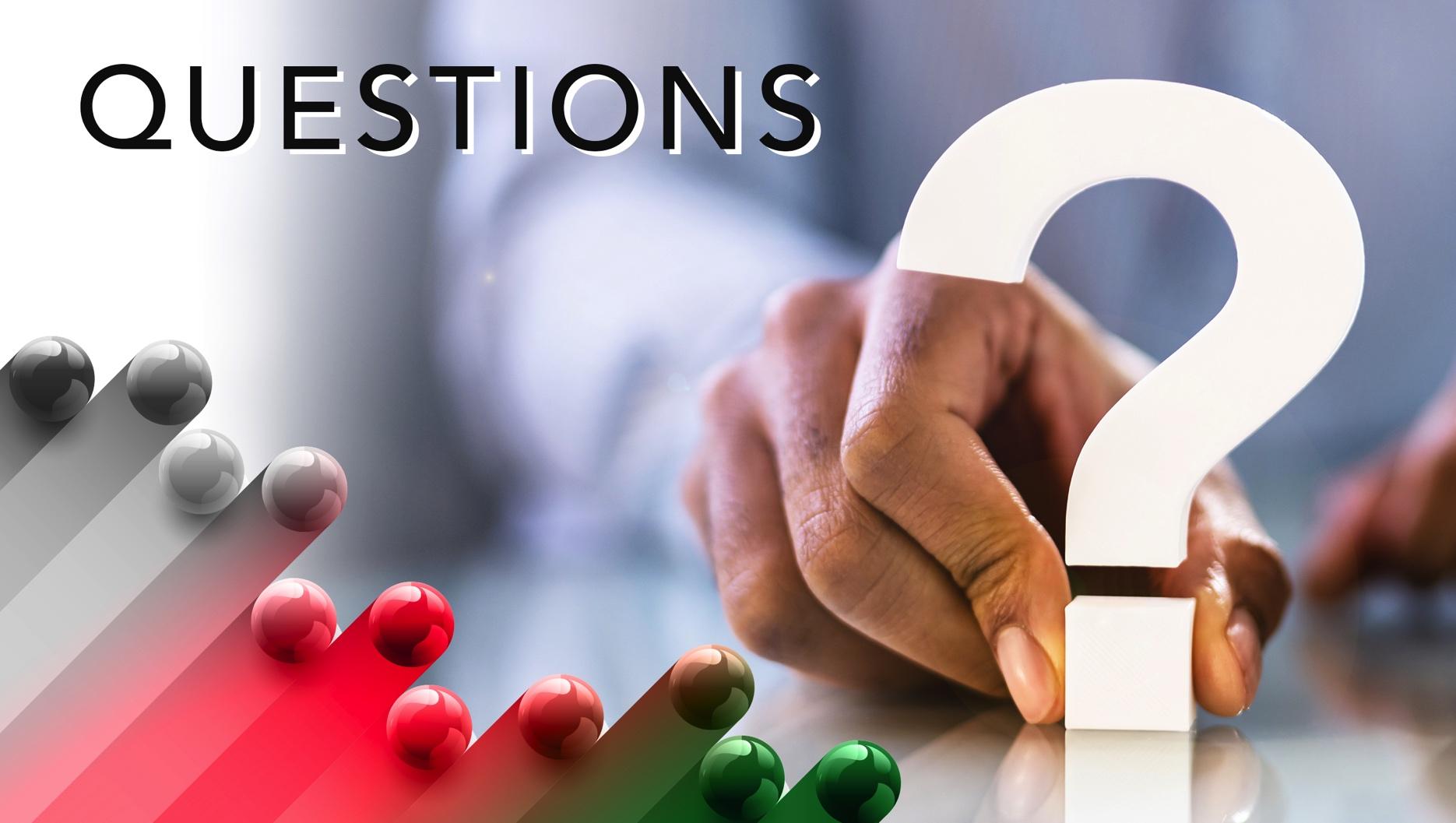 1.	How does knowing the sin the woman committed help or hurt your appreciation of the story?
2.	This woman had a name, but we do not know it. How would your appreciation of the story change if we knew the woman’s name?
3.	Would you advise a best friend to follow this woman’s example and crash a party to save a soul?
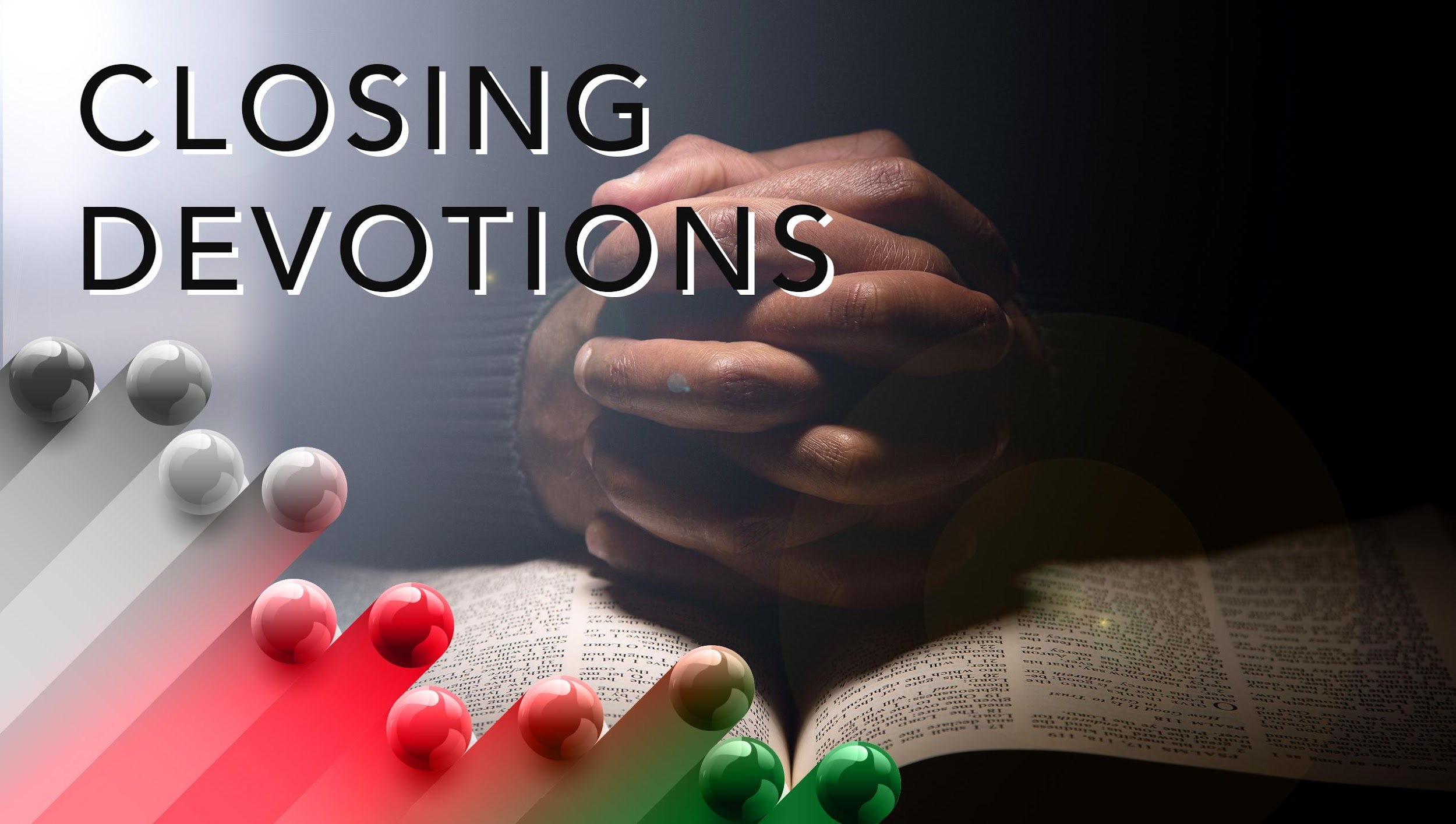 Closing Hymn/Song: “Be Thou My Guardian and My Guide”

Closing Prayer: Dear Father, help me to develop the attitude that Christ showed to people: an attitude to accept them where they are, being aware I am no more than two steps away from where there are. Thank you, Lord. In Jesus’ name, amen.